Statistics
By Callum Cleave and Ayush Atre
What are we studying?
We are studying how many hours all saints' students put into Wellbeing and mental health per week.
How we Researched
We researched this impeccable topic and found the key points we needed from an excel spreadsheet that surveyed each one of the students in year 9 and calculated how many hours each one does a week for their mental health 
We then converted this into a bar graph
Outliers: 999 and 50 
Mode: 0 
Median: 4
Mean: 30.41
Quartiles: 1 
Range: 21 
Interquartile range: 2
Our Numerical Data
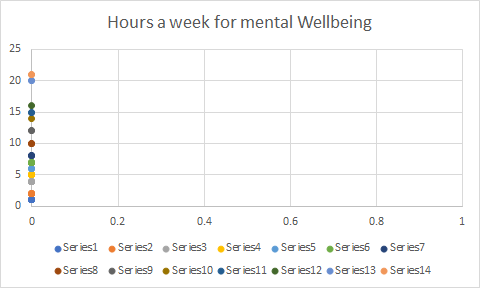 Graphs- Numerical Data
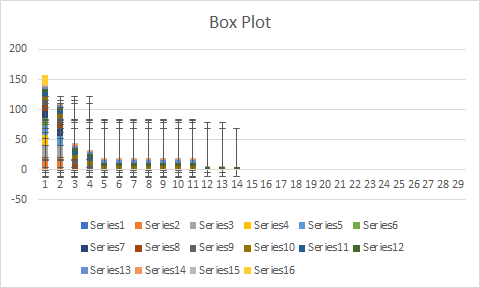 Box Plot
Here is our box plot to represent our data
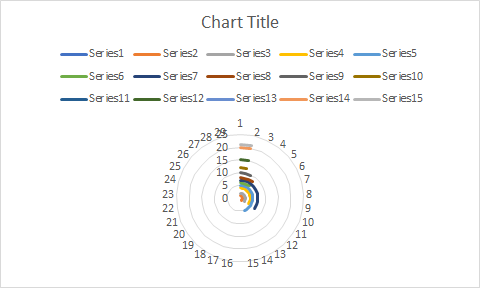 Other ways to show our numerical data
Interesting points
Why did people answer the way they did?
Limitations?
The largest issue with our topic is the fact that “Wellbeing” is a very broad ‘umbrella’ Term for our topic. Similarly to our Reasoning to why the students answered this way, Most of the students don’t have a solid definition of what kinds of activites fall under wellbeing. This means that most of our data is probably incorrect.
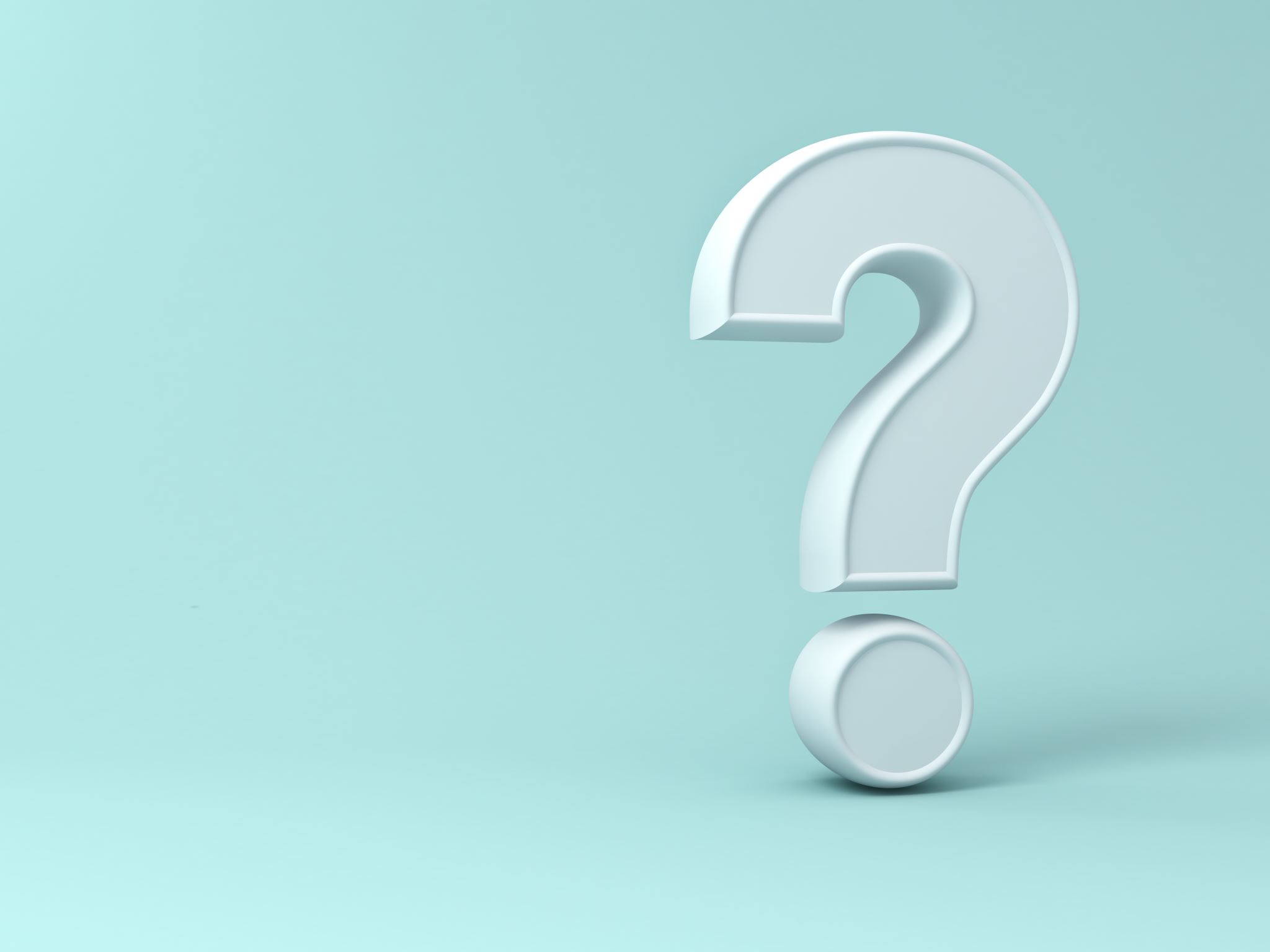 What’s in our future?
In the future if this topic is chosen again. They should have two different areas that are labelled “Mental” and “Physical” Wellbeing. So we can further break down the issue. Despite the fact that this doesn’t completely solve this problem it does take the first step into refining this data set.
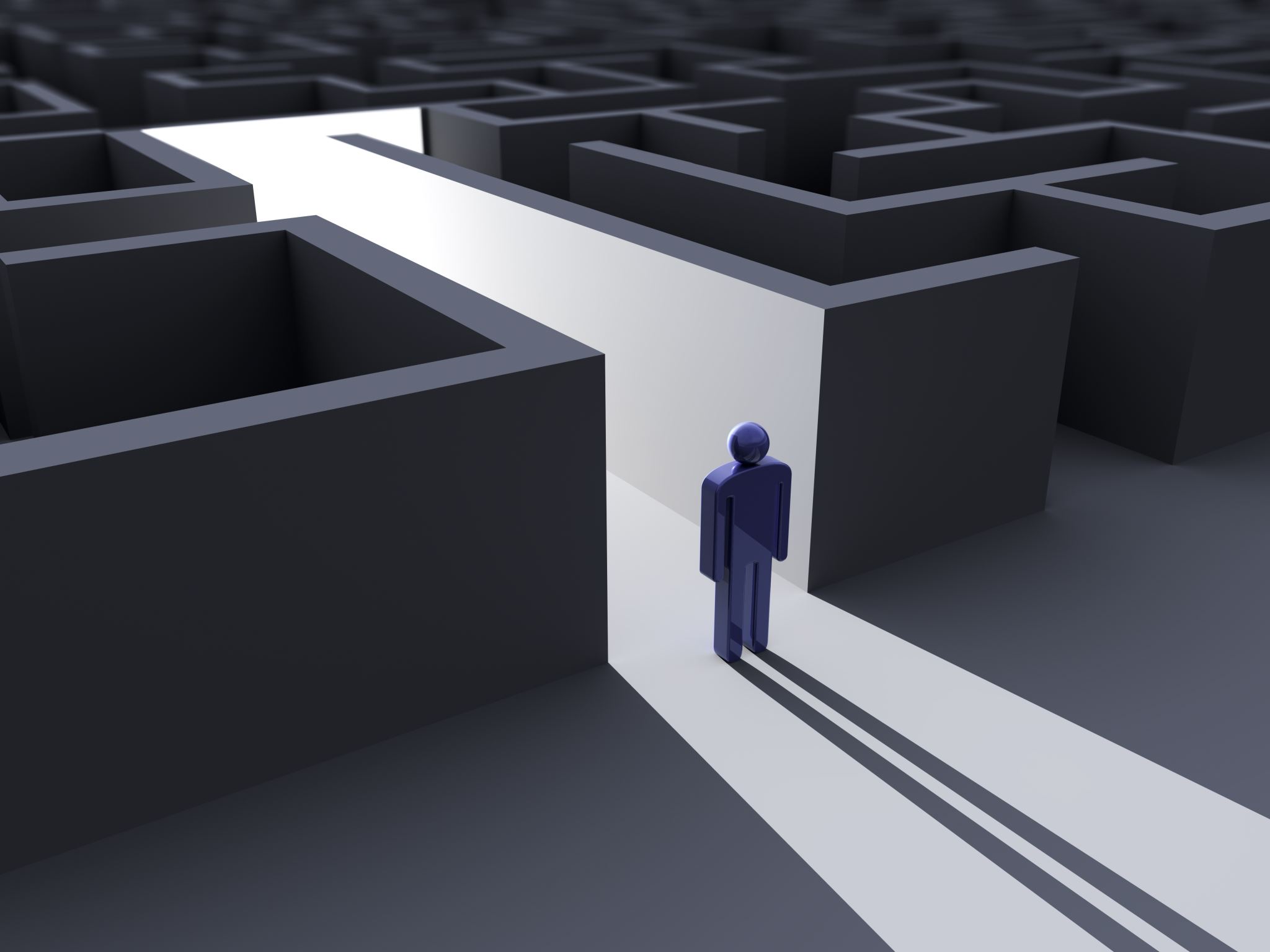 Our comment
Ayush
Callum
I thought that our effort was very solid. Callum and I both separated tasks for each of us to complete. We also did work in our own time to help each other out.
I believe that we did an impeccable job, and our work was very noble, and I believe the statistics taught you a lot of interesting  knowledge that we have gained along this project 
Thank you
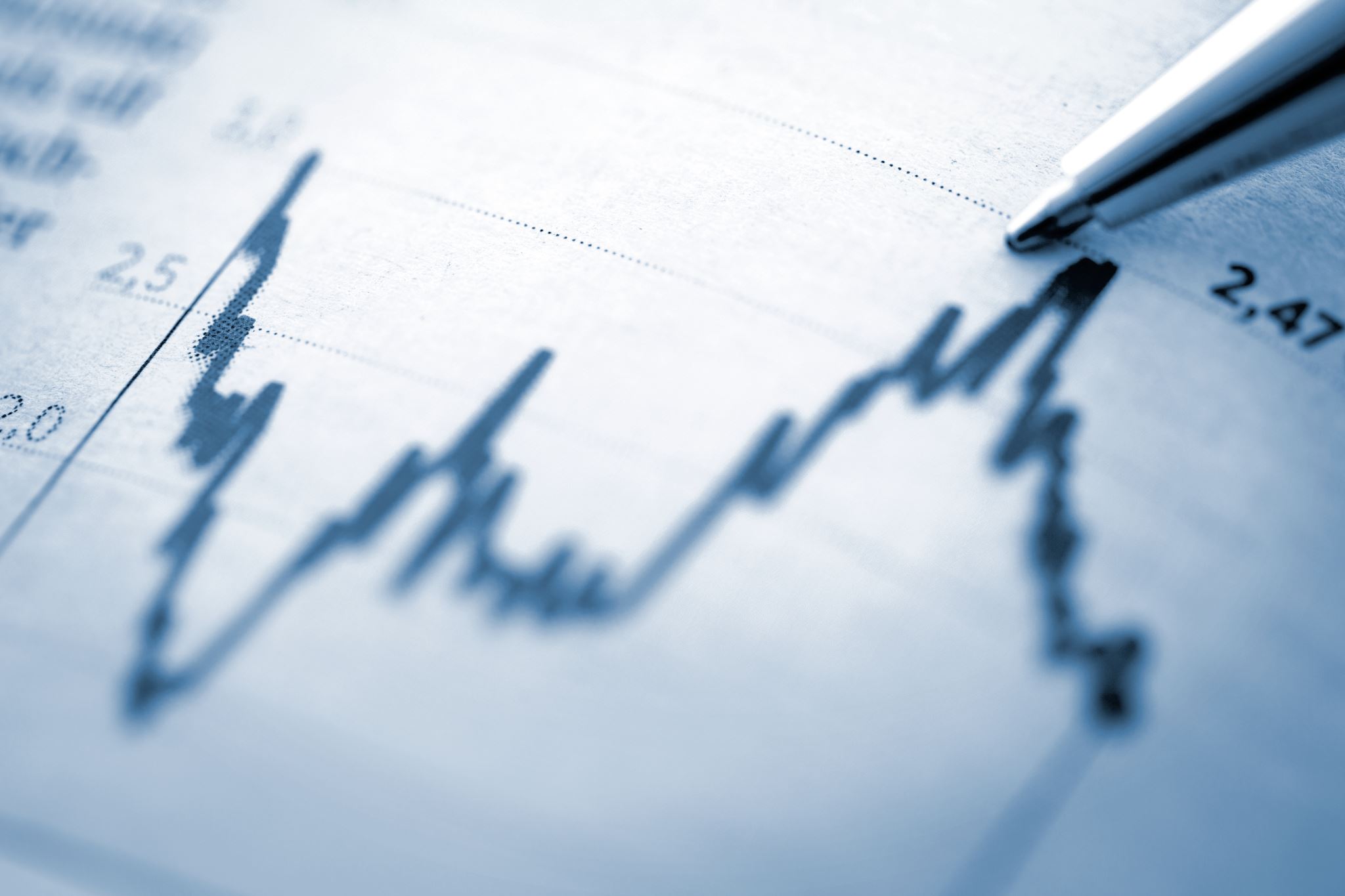 Thank you for reading!
We sincerely hope that all of this data didn’t bore you with all of this data. Hopefully you learnt some interesting statistics on how our classroom operates in their own time to take care of themselves!